Signaling of Preemption
Date: 2024-03-11
Authors:
Slide 1
Insun Jang, LG Electronics
Introduction
We shared our high-level views in [1] for achieving preemption and also other contributions [2]-[5] has similar approaches
Triggering Info indicates at least a TXOP holder asks if the TXOP responder(s) and other STA(s) needs to transmit LLT in its TXOP
LLT Info indicates at least it has LLT to be transmitted in the current TXOP








In this contribution, we propose detailed design for preemption
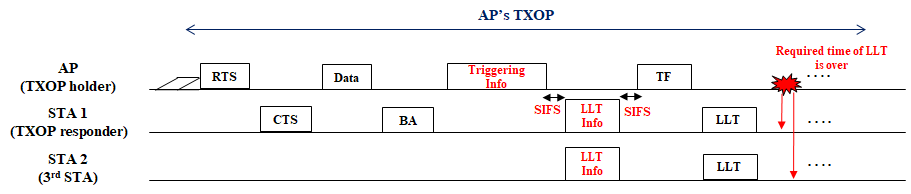 Slide 2
Insun Jang, LG Electronics
Overview of Preemption Step
Generally, we can use one or more following steps based on several proposals and depending on signaling design
Step 1: TXOP holder solicits LLT presence from one or more associated STA(s)
Step 2: TXOP holder identifies the STA(s) with LLT Info (e.g., buffer status)
Step 3: TXOP holder solicits LLT from the STAs (DL TXOP) or TXOP responder transmits LLT (UL TXOP)







We proposes the details of preemption signaling step by step
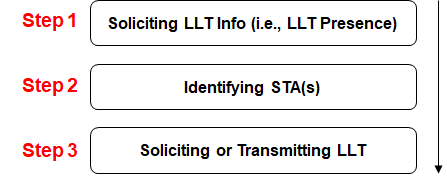 Slide 3
Insun Jang, LG Electronics
Step 1 – Step 3 At once: TF-based Preemption
Trigger frame (TF) is a good candidate since it already has been well-designed for triggering one or more STA(s) to transmit something

TF can go through Step 1 - Step 3 at once, i.e., TF triggers LLT
It basically can identify STAs
It can be transmitted solely or with QoS Data frame (e.g., using broadcast RU)
It can allocate RA-RU(s) only for associated STAs since TXOP holder doesn’t know which STA has LLT
In addition, some RUs can be allocated to specific STAs (baseline)

Issue: Existing RA-RU can be accessed by all STAs supporting it regardless of LLT presence
It wouldn’t achieve the goal of preemption especially in environments of many such STAs
Slide 4
Insun Jang, LG Electronics
Proposal #1
Proposal #1: Defines Dedicated RA-RU for Preemption
It should be only for DL TXOP (i.e., TXOP holder = AP)
We can use a special AID (similar to current RA-RU allocation)
It shall be accessed by the STA supporting preemption, i.e., understanding the RU 
If a STA supporting preemption doesn’t have LLT, it doesn’t transmit anything
It does not require any modifications to fields of TF, which allows for pre-11bn or 11bn STAs not supporting preemption to allocate resources simultaneously
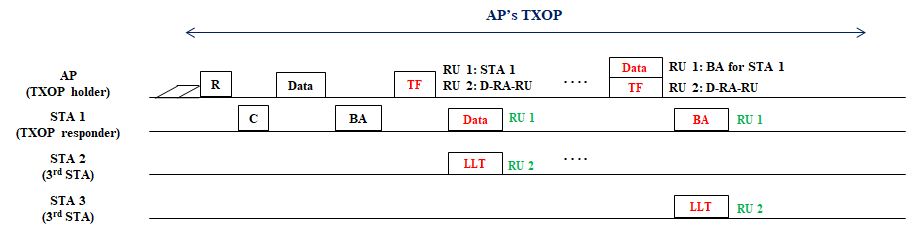 Slide 5
Insun Jang, LG Electronics
Step 1 – Step 2 At once + Step 3: TF-based Preemption
TXOP holder may first identifies STA(s) having LLT with LLT Info and then solicits LLT
LLT Info can be BSR to check buffer status, for which we can still keep Proposal #1 to solicit BSR for preemption STAs only
Another existing information could be considered (e.g., NFR (see Appendix #1))
New LL-specific information (e.g., delay bound, enqueue time) could be designed, but it can flexibly be used not only for preemption (not addressed here)
It helps the TXOP holder to allocate resources optimally/properly while requiring additional frame exchange
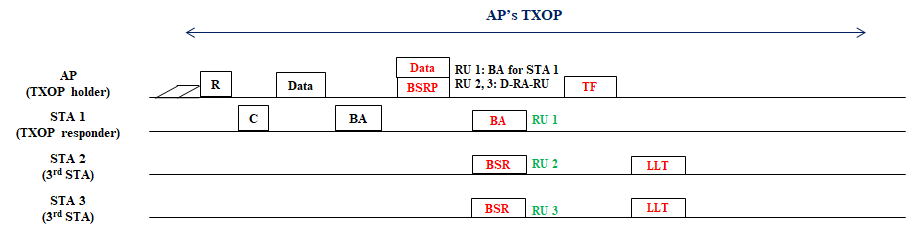 *BA may not be present
Slide 6
Insun Jang, LG Electronics
Discussion on TF-based Preemption
TF can schedule a preemption with DL/UL for pre-UHR STAs or UHR STAs not supporting preemption
In terms of frame exchange, overhead can be reduced without any other frames
Pre-UHR PPDUs including TF can be used
AP can adjust the number and locations of RA-RU depending on BSS environments
TF would work for preemption enough, but depending on the cases, some issues may exist, e.g.,
It may lead to waste of RA-RU continuously, especially if any STAs do not have LLT in a TXOP
In case of Tx with Data, TF may not be able to be transmitted due to available bandwidth or some UHR STAs may not receive TF for preemption due to unsupported bandwidth
Slide 7
Insun Jang, LG Electronics
Step 1 + Step 2 + Step 3: PHY header
Proposal #2: Define an indication in PHY header to solicit preemption requests (PRs)
It first checks if there are STAs having LLT
It can be included SIG-field in PHY header of UHR PPDU (e.g., including data to TXOP responder)
It solicits equally configured response simultaneously (e.g., CTS) from one or more UHR STAs having LLT
It can allow UHR STAs to transmit their PR only when PHY header is decoded (with failure of MAC part)
It can be used for UL TXOP
Slide 8
Insun Jang, LG Electronics
Proposal #3 (Cont’d)
In DL TXOP, AP can follow steps mentioned in the previous slides to identify STAs and transmit LLT after PR reception
To identify STAs with LLT Info check, we can utilize BSRP (see Proposal #1)
NFRP discussion is shown in Appendix #1
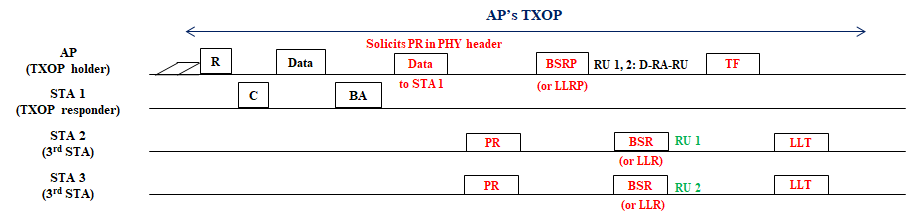 May not be present
Slide 9
Insun Jang, LG Electronics
Proposal #3 for UL TXOP
In UL TXOP, we need to consider how to transmit PR
Proposal #3: Defining an indication in BlockAck frame for PR
It can be efficient, i.e., Ack + PR rather than sole PR frame (to be defined)
It can be utilized to inform TXOP holder an intent of preemption, e.g.,
Without soliciting preemption request, it requests to enable preemption
With soliciting preemption request, it responds to enable preemption and transmits LLT
It could be used by a non-AP STA in DL TXOP
We could consider an another way [1] if we don’t use PHY header (Appendix #2)
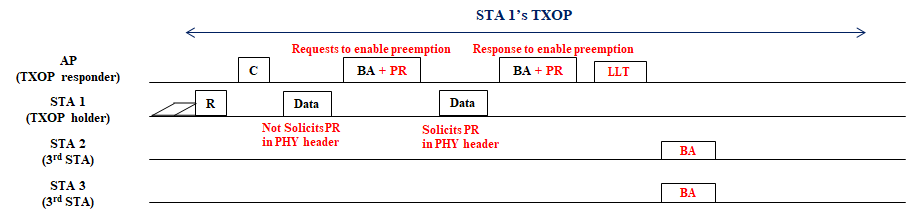 Slide 10
Insun Jang, LG Electronics
PIFS rule for Preemption
In DL TXOP, an AP can expect no PR from any STA (from Proposal #2) [1]
In this case, the AP can continue a PPDU PIFS after preceding PPDU
Moreover, it is straightforward to require CCA during PIFS to differentiate between PR and no PR/failure

Proposal #4: PIFS is allowed between PPDUs soliciting preemption request if no PR is received and CCA during PIFS is required

In UL TXOP, we don’t need such a rule by Proposal #3 since it can continue SIFS-separated frame exchanges
Even though BA with preemption request fails, a STA can identify the AP is transmitting LLT during recovery procedure
Slide 11
Insun Jang, LG Electronics
Conclusion
In this contribution, we proposed as follows.
Proposal #1: Defines Dedicated RA-RU for Preemption (for DL)
Proposal #2: Define an indication in PHY header to solicit PR (for DL/UL)
Proposal #3: Defining an indication in BlockAck frame for PR (for UL)
Proposal #4: PIFS is allowed between PPDUs soliciting PR if no PR is received and CCA during PIFS is required (for DL)

We can have some observations
Without Proposal #2 (UHR PPDU), TF-based preemption (Proposal #1) can be utilized with the schedule including pre-UHR STAs
With Proposal #2 (UHR PPDU), Proposal #1 can be combined to identify STAs with LLT Info
With Proposal #3, efficient preemption in UL TXOP is performed
With Proposal #4 in DL TXOP, we can handle no PR or failure cases while in UL TXOP it is not needed
Slide 12
Insun Jang, LG Electronics
Appendix #1: Usage of NFRP TF
From Proposal #2 and #3 in DL TXOP, we may utilize NFRP TF instead of BSRP or LLRP
It is clearly different in terms of resource allocation (i.e., TB feedback)
It requires that all STAs for preemption implement TB feedback
It would be required to modify the current NFRP based on some observations, e.g.,
Staring AID (+ # of STAs) may not cover all STAs that transmitted a PR
Current Feedback type without any modifications to NFRP TF would allow STAs supporting NFR to respond
Whether the usage of NFRP TF for preemption is proper or not should be discussed
Slide 13
Insun Jang, LG Electronics
Appendix #2: Another way in UL TXOP
As an alternative without an indication of PHY header, the STA may transmit a triggering frame that enables LLT TX from the AP
It is based on that the AP may inform the TXOP holder (STA 1) of LLT presence, through BA frame (with PR)
It could help the STA grant its TXOP to the AP
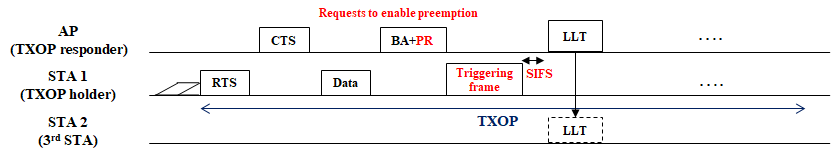 Slide 14
Insun Jang, LG Electronics
Straw Poll 1
Do you agree to include the following into the 11bn SFD?
11bn defines an RA-RU to allow an UHR STA supporting preemption to access
Variant of Trigger frame that can allocate the RA-RU is Basic and BSRP
Slide 15
Insun Jang, LG Electronics
Straw Poll 3
Do you agree to include the following into the 11bn SFD?
11bn define an indication in PHY header included in UHR PPDU for a STA to solicit a preemption request
Preemption request means the STA has low latency traffic to be transmitted
Slide 16
Insun Jang, LG Electronics
Straw Poll 4
Do you agree to include the following into the 11bn SFD?
11bn defines an indication in BlockAck frame for preemption request
Preemption request means the STA has low latency traffic to be transmitted
Slide 17
Insun Jang, LG Electronics
Straw Poll 5
Do you agree to include the following into the 11bn SFD?
An AP can transmit a PPDU PIFS after transmitting a preceding PPDU soliciting PR if there was no PR in response to the preceding PPDU and the AP shall CCA during PIFS
Slide 18
Insun Jang, LG Electronics
References
[1] 11-23/1909, Transmission Method of Low Latency Traffic
[2] 11-23/1886, Preemption techniques to meet low-latency (LL) targets
[3] 11-24/0103, TXOP level preemption for Low latency application in 802.11bn
[4] 11-24/0168, TXOP Preemption in 11bn
[5] 11-24/0390, A Uniform Procedure for Preemption
Slide 19
Insun Jang, LG Electronics